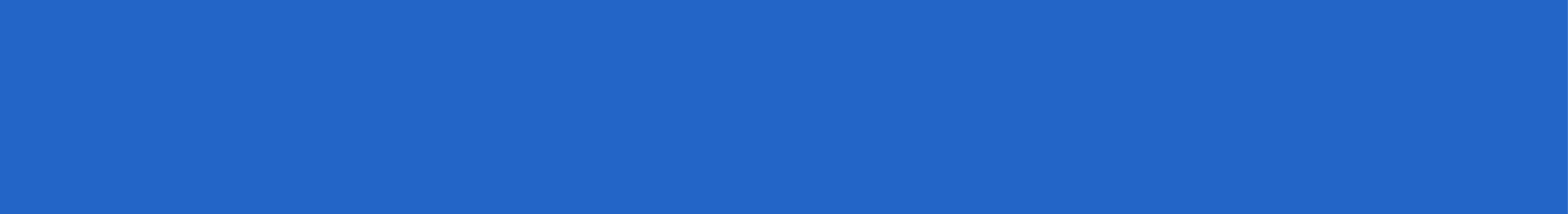 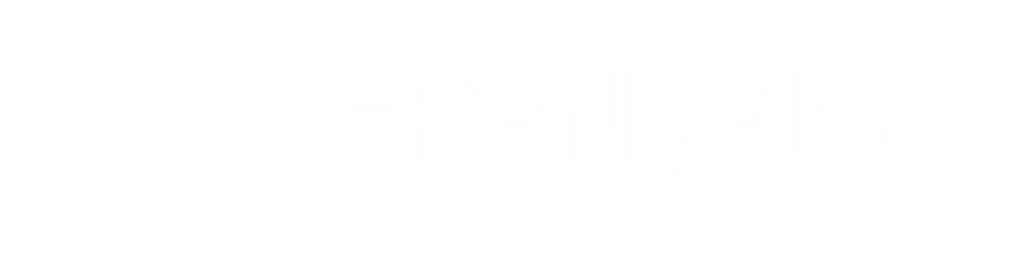 5-classe
Thème: Tu aides tes parents?
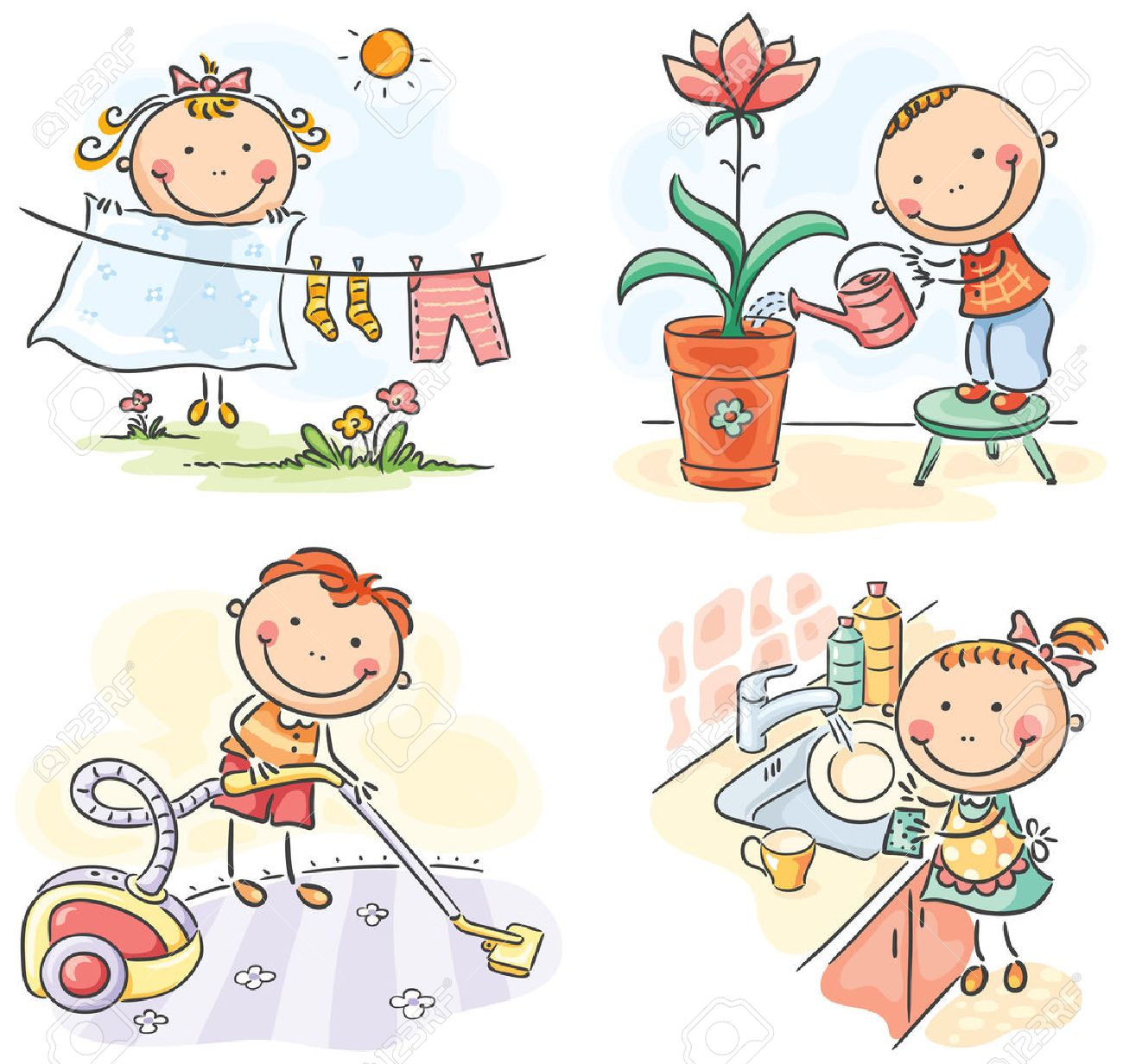 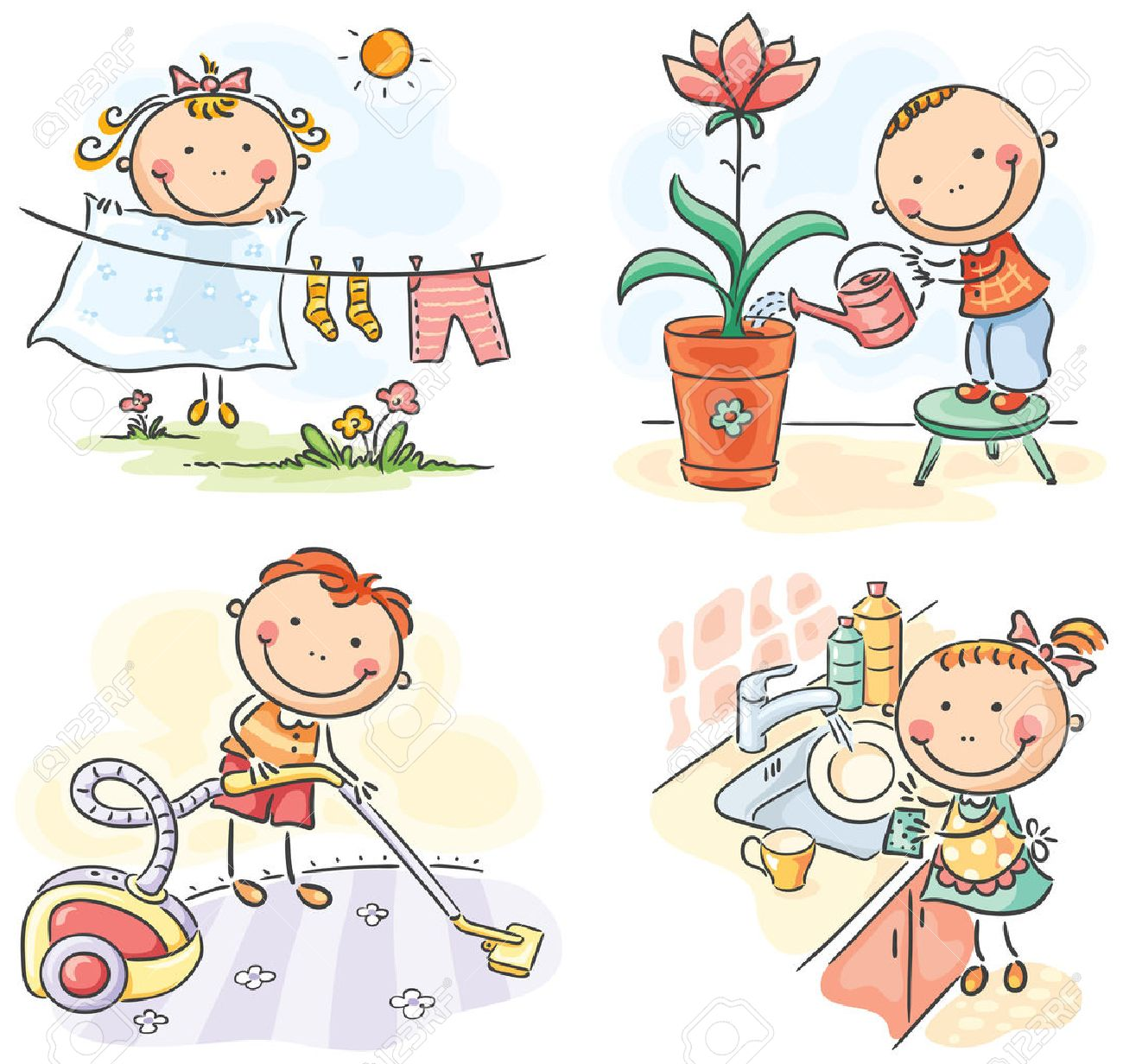 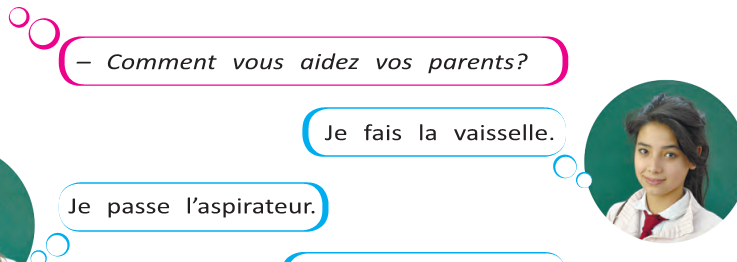 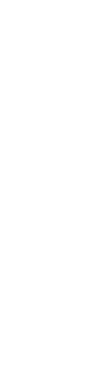 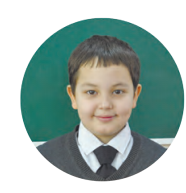 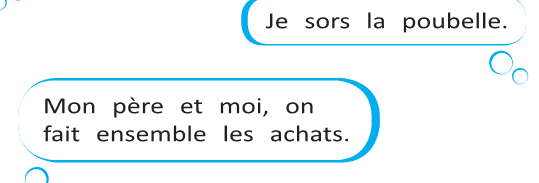 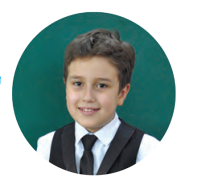 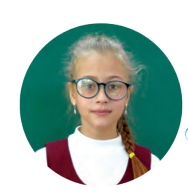 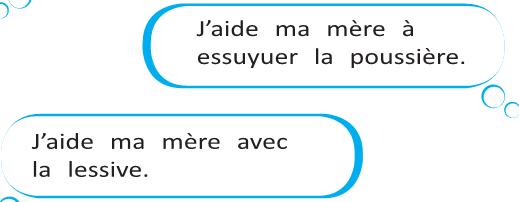 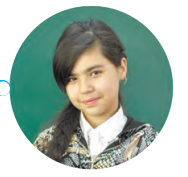 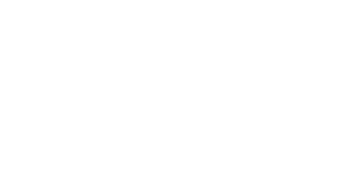 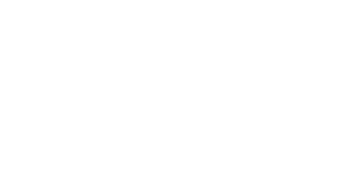 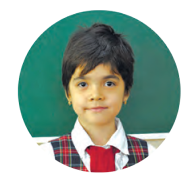 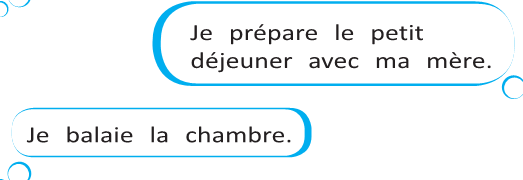 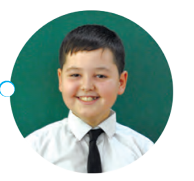 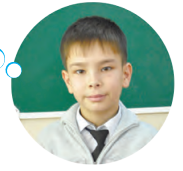 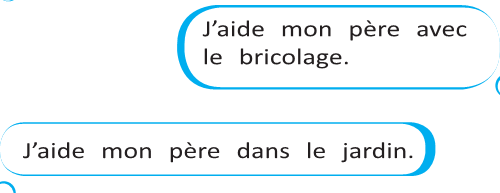 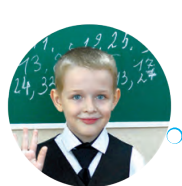 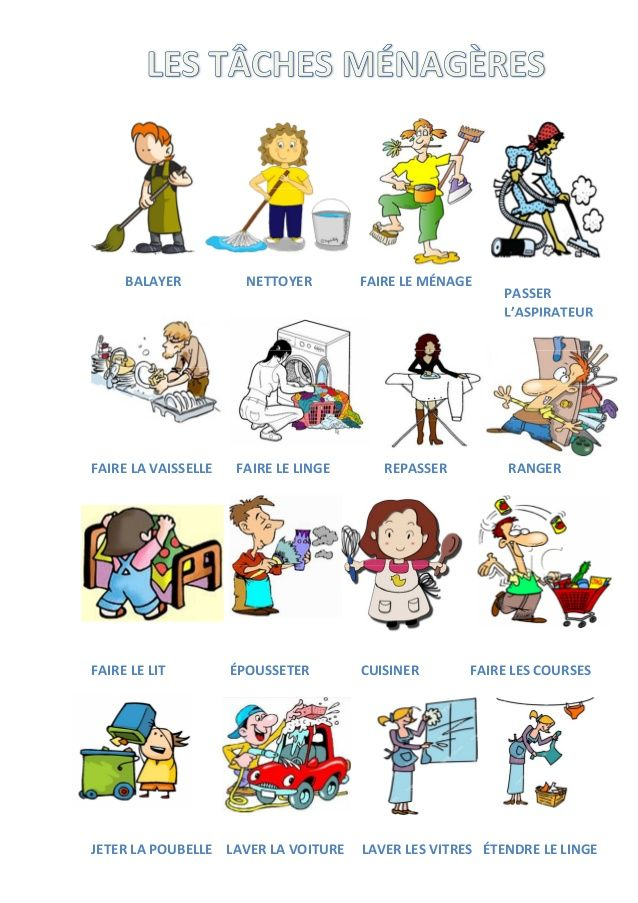 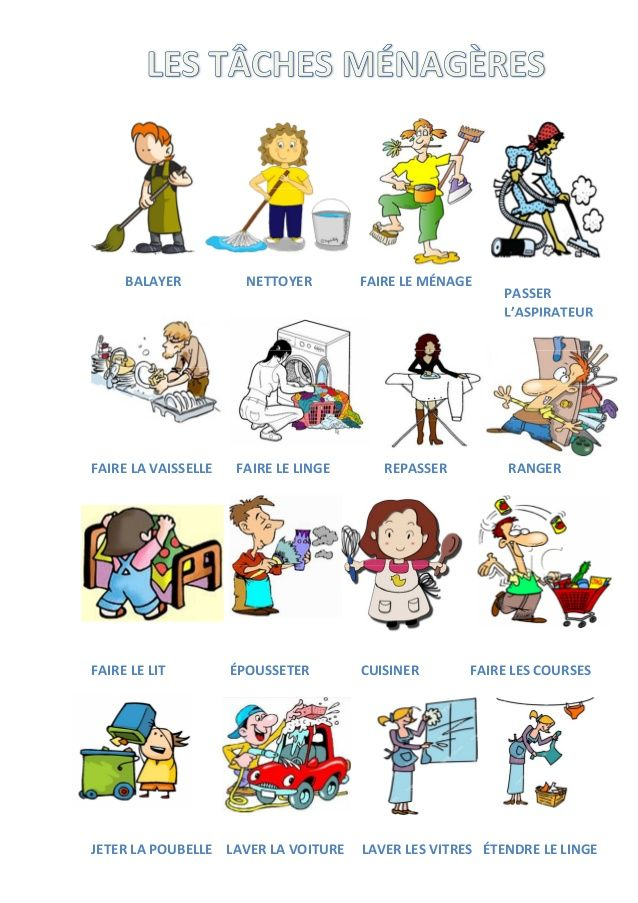 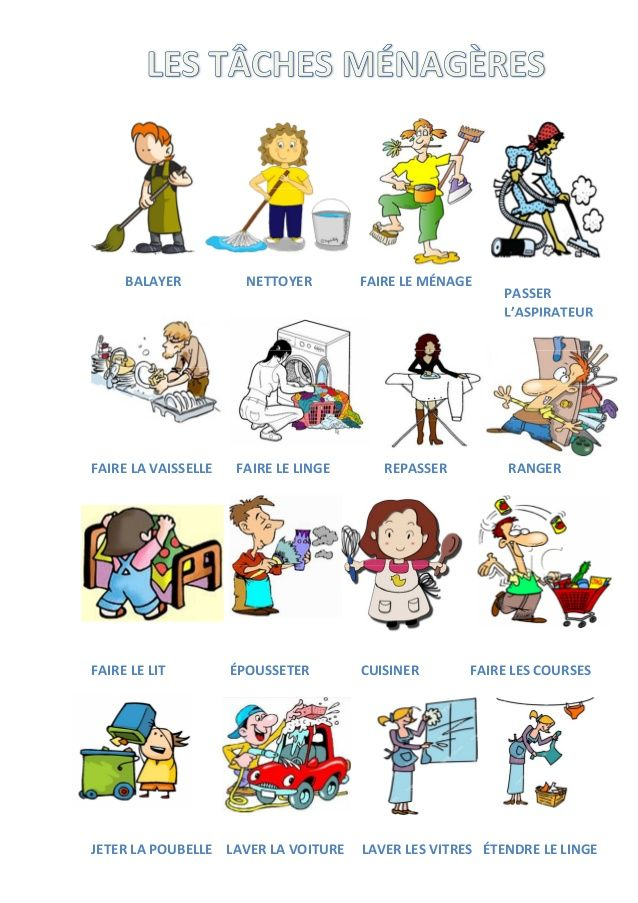 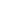 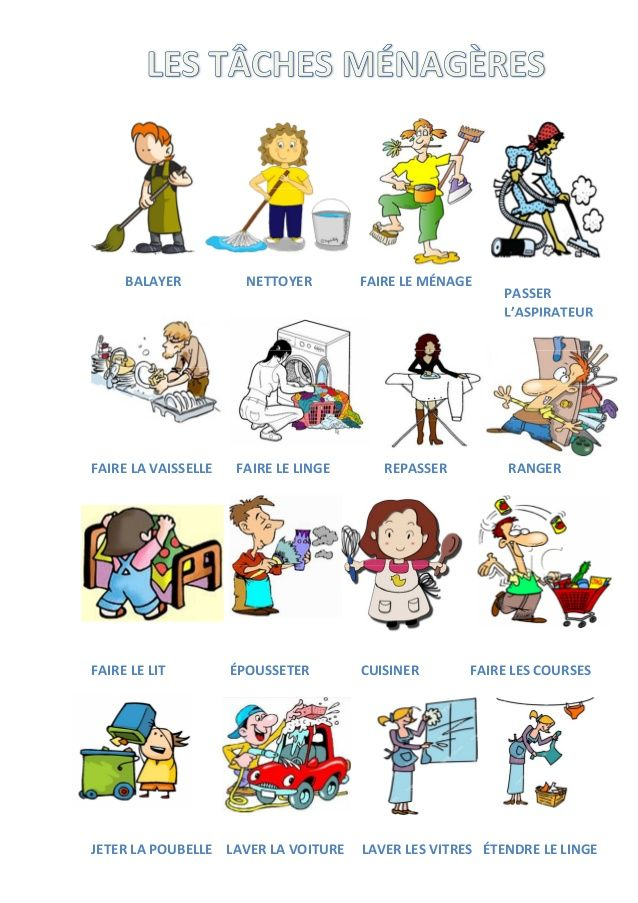 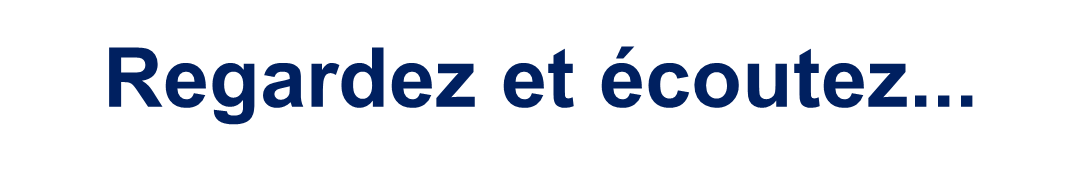 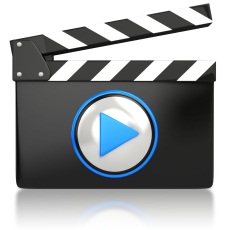 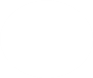 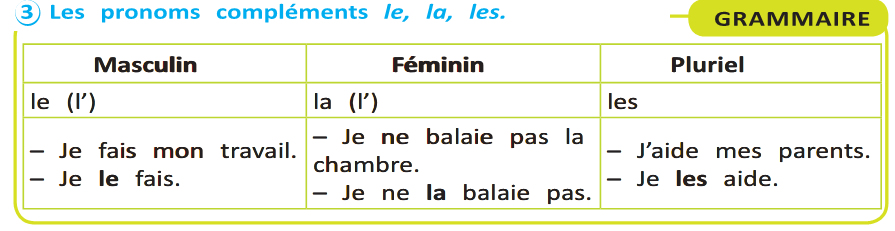 Pronoms de complément d'objet direct ( troisième personne)
Masculin     le/l '

Examples:

Il prend le cahier 
Il le prend 
Nous aimons le chat
Nous l'aimons
Féminin : la l'
Examples:

Je veux la gomme 
Je la veux
Vous écoutez la radio 
Vous l'écoutez
Pluriel : les 

Examples:

Tu lis les livres 
Tu les lit
*On le place devant le verbe :

« Tu  manges le pain »                      « Tu le manges »
Sauf dans l'impératif affirmatif : 

"mange-le!
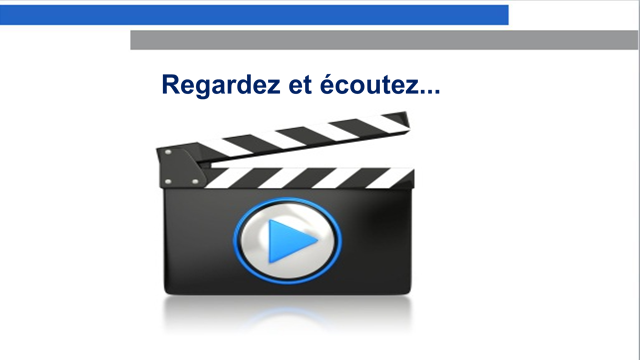 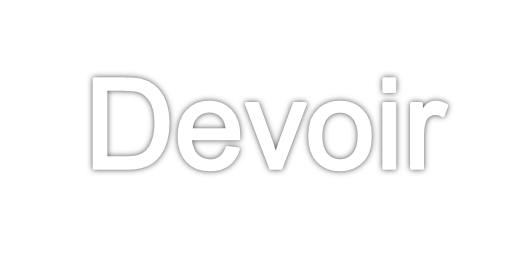 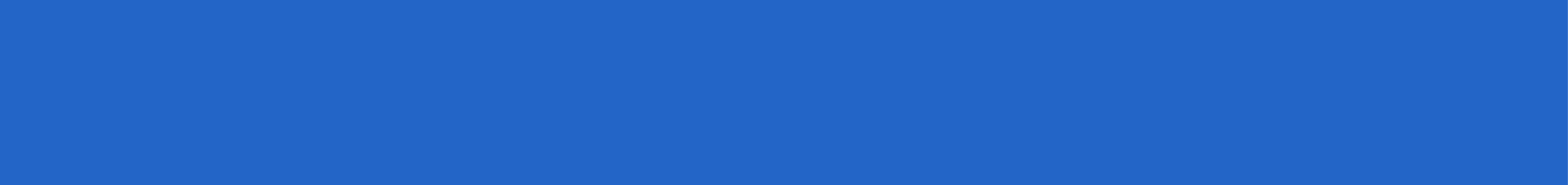 1. Faites l’activité 4,5,6 à la page 69.
2. Apprenez les expressions nouveaux.
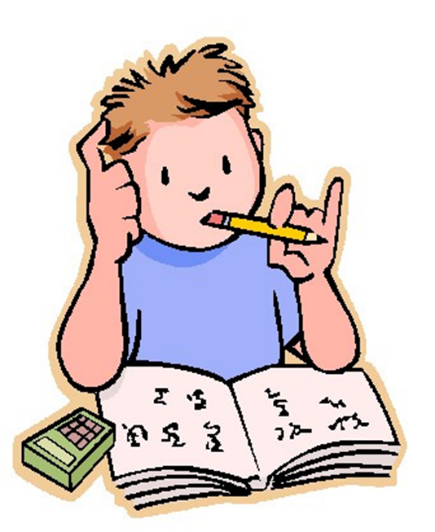 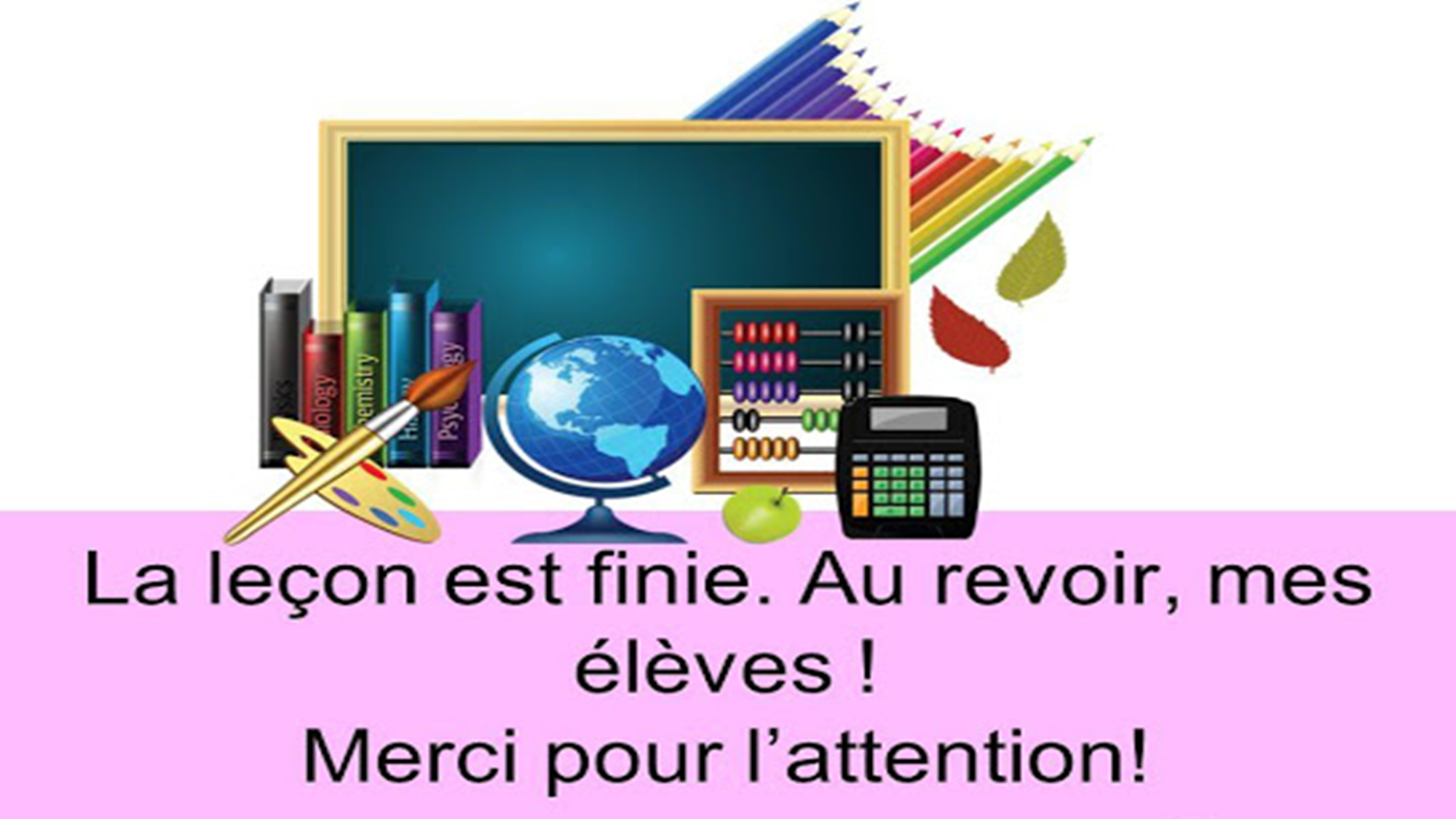